Hatékony lekérdezőnyelvek rendezetlen adatfákra
QAXML és while variánsai
Eddigi irányok
Cikk témája
Rendezetlen adatfák
Halmaz megközelítés (információ)
Vezérlés különböző formákban
Mintaillesztés
(Guarded) AXML
while
Determinisztikus v. nemdeterminisztikus
Kifejezőerő
while nyelvcsalád
Alapfogalmak
Adatfa
C-genericitás
Kiszámíthatóság
Fa lekérdezés
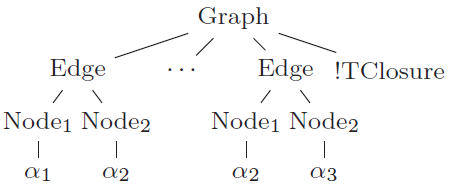 AXML
Függvény szimbólumok
Document Type Declaration (DTD)
Minták
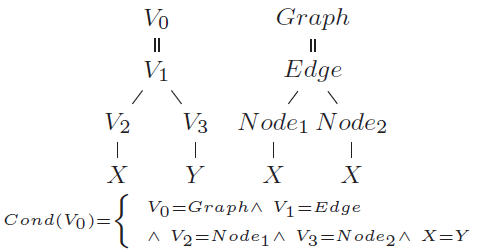 Minta illesztése
Relatív minta
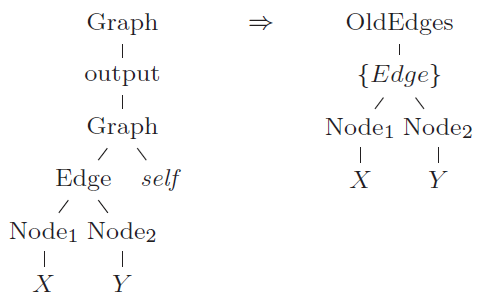 Mintaillesztés eredménye
Állapotátmenet
Lekérdezőnyelvek
Példák az APPENDIX-ben
QAXML izolált függvényekkel
Logikai értékű lekérdezések
QAXML sűrű függvényekkel
Linkek
XQuery: http://www.w3schools.com/xquery/xquery_syntax.asp
XPath: http://www.w3schools.com/xpath/xpath_examples.asp
XSLT: http://www.w3schools.com/xsl/
GAXML: http://www.liafa.jussieu.fr/~serre/Data/Slides/vianu.pdf